Львівський психоаналітичний інститут ментального здоров’я
Проект «Читали Фройда – зібрали колекцію»
2019
З. ФрейдО сновидении
Автор презентації: Катерина Безверха
I
О Сновидении
Страна Чудес полна персонажей, которые легко меняют форму - например, гротескная герцогиня и ее младенец.
Пока Алиса держит малыша на руках, его нос становится более вздернутым, а глаза сближаются, и он начинает хрюкать. Прежде чем Алиса осознает, что случится, ребенок превращается в свинью. Позже Алиса знакомится с Чеширским котом, чья улыбка странным образом остается, даже когда сам кот исчезает.
Предметы в наших снах часто обретают причудливые метаморфозы. Писателю удалось тонко подметить особенности наших снов, в частности странное ощущение времени во сне.
Неврологи объясняют эти явления тем, что во время сна мозг обрабатывает информацию - объединяет воспоминания, создает связи между различными событиями, чтобы построить целостную историю нашей жизни. Когда в памяти сразу возникают образы, например ребенка и свиньи, мозг может объединить их в сюрреалистическую картинку.
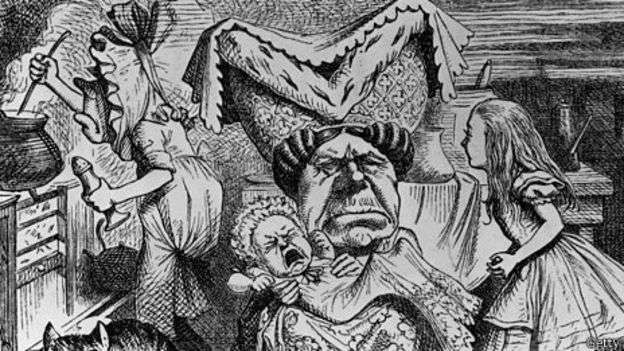 Сон дает возможность найти скрытые от сознания пути, связывающие болезненные идеи с остальным содержанием сознания
I
«Сон приближается» Сальвадор Дали
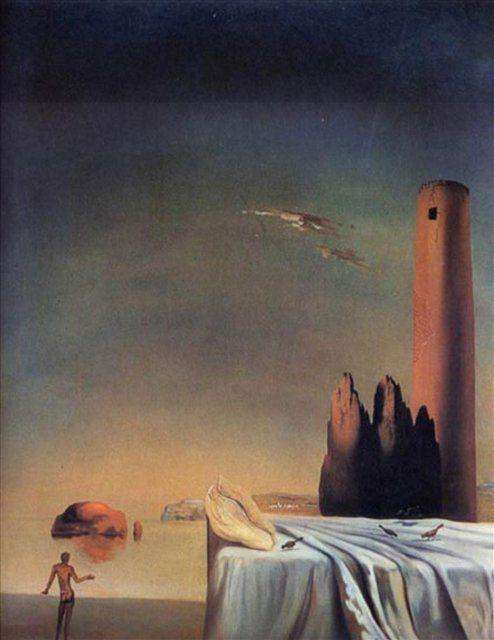 Что анализировать во сне?
Зависимость от внешних раздражителей
Странность содержания сновидения
Несовпадения между образами и связанными с ними аффектами
Быстрая смена картин в сновидении и способ их смещения, искажения, и выпадения из памяти
3 направления оценки сновидения
II
«…окуклившийся монстр, чьи формы и душевная тоска подпёрты одиннадцатью основными костылями… Достаточно хотя бы одной губе отыскать надёжную опору в уголке подушки или мизинцу прильнуть к складке на простыне, как сон вцепится в нас изо всех своих сил. Затем тяжело нависнет ужасающий лбище, опирающийся на мягкую колонну носа…»
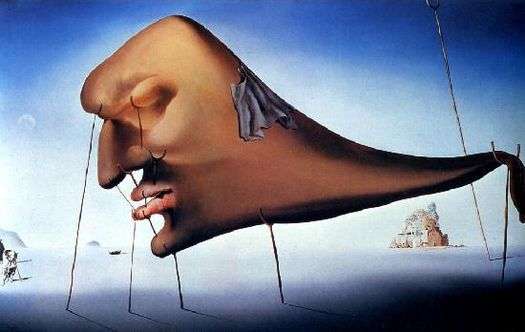 Работа сновидения
скрытое
явное
Работа анализа
скрытое
явное
Обращать внимание на Нежелательные, «мешающие мышлению» и отстраненные ассоциации.
3 категории работы сновидения
III
Начало
Режиссер: Кристофер Нолан
О путешествии героев в многослойном мире снов. Герои отправляются в сон во сне, шаг за шагом переходя на новый, еще более сюрреалистичный уровень субъективной реальности.
Опасные сны
Режиссер: Аллен Вульф
Главный герой страдает психическим расстройством - во сне парень может делать все, что угодно, а при пробуждении - забывать о своих поступках.
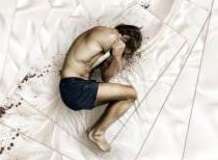 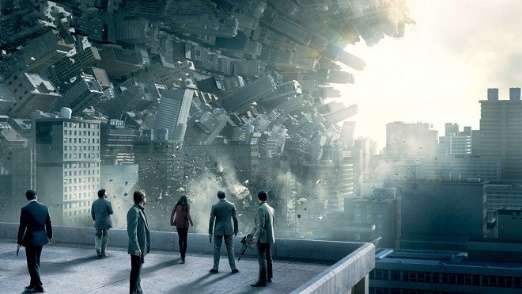 Вполне осмысленные и понятные (присущи детям);
Связные и ясные по смыслу, но странные;
Лишенные смысла, непонятные.
Зрительные образы
Ванильное небо
Режиссер: Кэмерон Кроу
Сказочная жизнь героя обрывается в один момент - он попадает в страшную аварию и просыпается с изуродованным лицом. Однако вскоре появляется надежда вернуть былое счастье - парень решается на рискованную операцию и вроде как возвращает прежнюю внешность. Однако все не так просто - неожиданно герой просыпается в совершенно иной реальности... И где настоящий мир, а где вселенная воспаленного воображения - уже не разобрать.
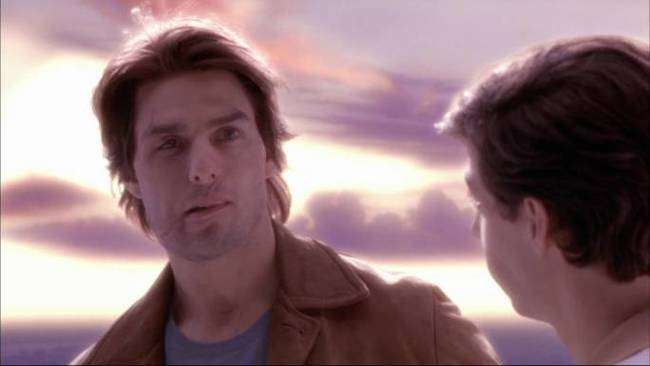 IV
Концентрация или сгущение
Анализ:            или-или
Толкование:          и
Всадник по имени Смерть.
Картина «Всадник по имени Смерть» была написана в 1934 году. Она содержит образы, характерные для произведений Дали, датированных этим же временем. Радуга, прорезающая густые облака, появляется также в «В радуге и призраке» (1932). На переднем плане изображен призрак. Башню на заднем плане также можно встретить в других картинах, таких как «Сон приближается». Дали говорил, что эта башня — сексуальный символ, так как она связана со многими его продолжительными эротическими мечтаниями.
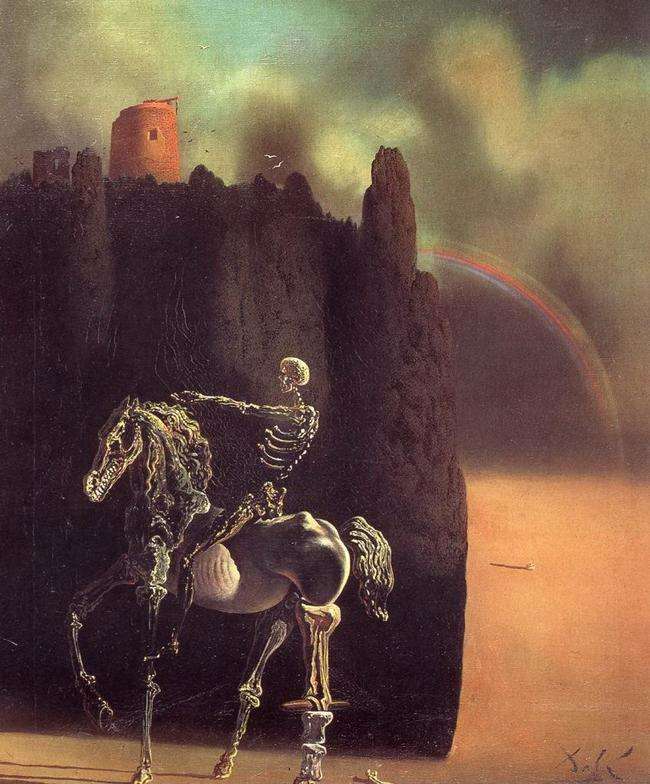 Работа сновидения создает связь, чтобы сделать возможным общее изложение
Работа анализа: все эти явления имеют какой-то общий Х
V
Смещение в сновидении
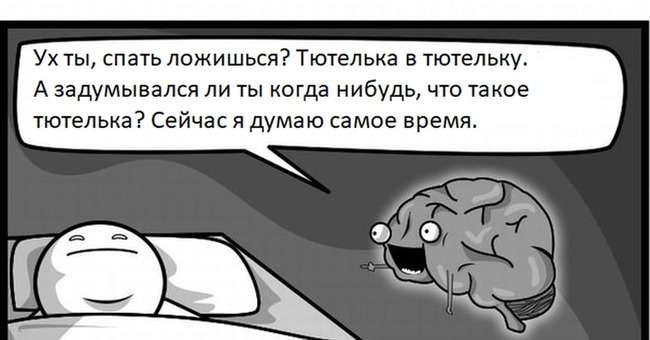 Сновидения никогда не интересуются тем, что не могло бы привлечь нашего внимания днем,

и мелочи, не волнующие днем, не в состоянии преследовать и во сне.
VI
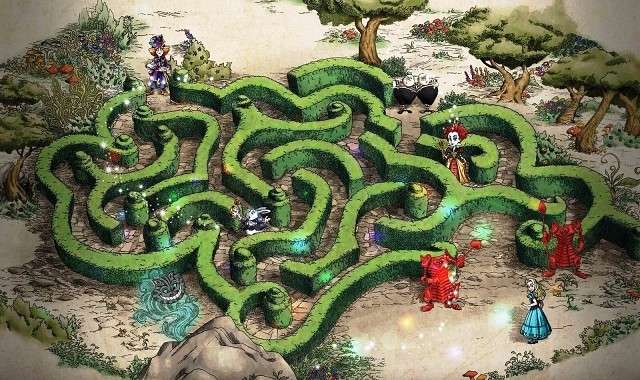 VII
«Фасад» сновидения
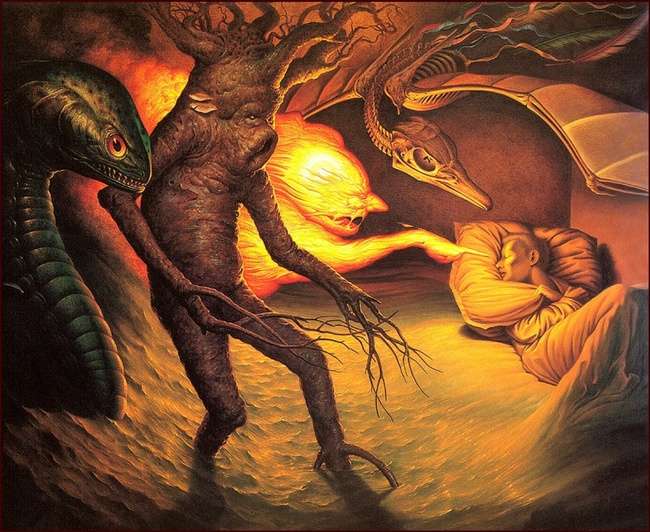 Джадсон Гус «Спящий»
VIII
Еще одним ярчайшим живописцем, который запечатлел мрачные образы, являвшиеся ему на фоне устрашающих галлюцинаторных переживаний, был испанский художник Франсиско Гойя. Созданная им в период болезни серия гравюр «Капричос» оставляет неизгладимое впечатление от изображенного, приоткрывая дверь в потайные уголки сознания Гойи. Название одной из гравюр, ставшее известным афоризмом, указывает на источник художественных образов этой серии: «Сон разума рождает чудовищ».

Те фантастические существа и сюжеты, которые начал изображать Гойя, зачастую вообще не поддаются интерпретации, находясь на грани художественного реализма и ирреального восприятия действительности человеком в состоянии измененного сознания.
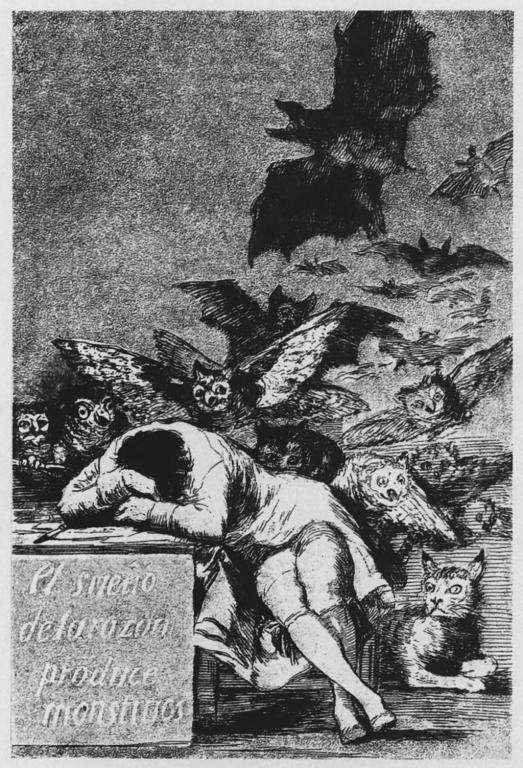 IХ
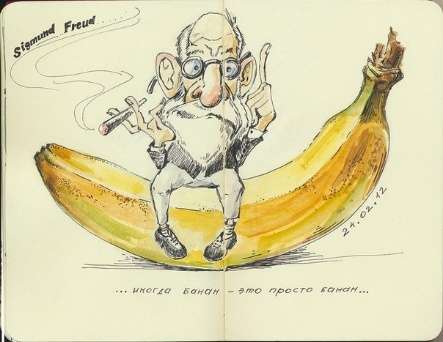 3 рода сновидений:
Не вытесненное желание в незамаскированном виде;
Вытесненное желание в замаскированном виде;
Вытесненное желание, но без/или с недостаточной их маскировкой
Х
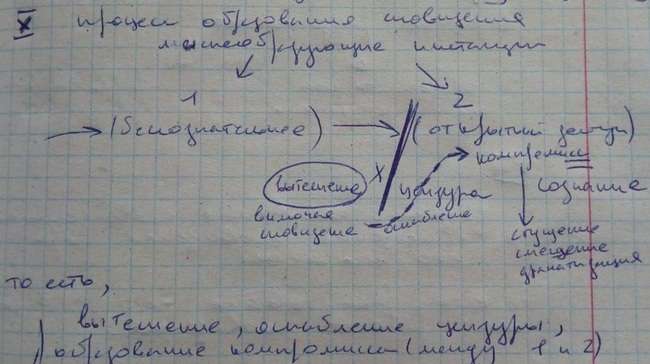 XI
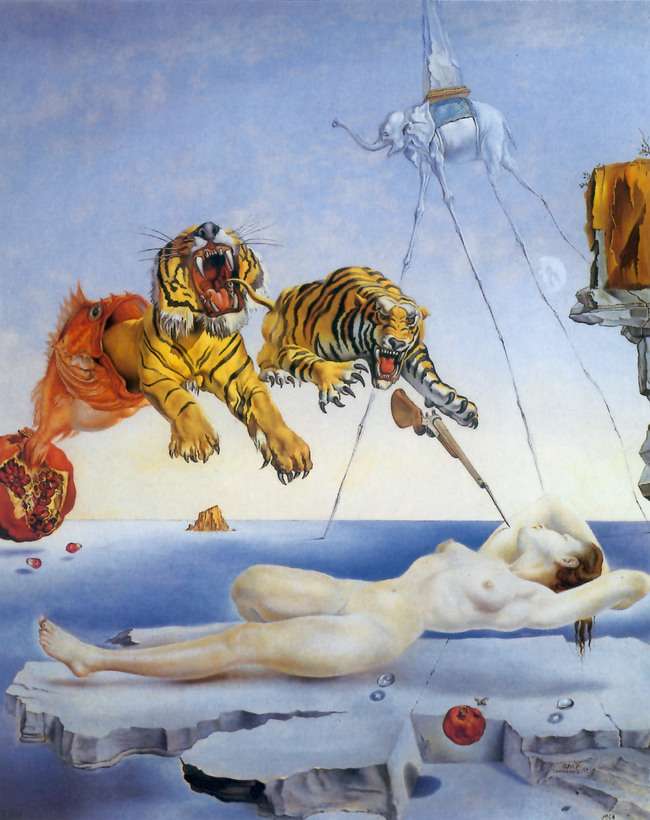 Сон, вызванный полётом пчелы вокруг граната, за секунду до пробуждения
Сальвадор Дали
«Целью было впервые изобразить открытый Фрейдом тип долгого связного сна, вызванного мгновенным воздействием, от которого и происходит пробуждение. Подобно тому как падение иглы на шею спящего одновременно вызывает его пробуждение и длинный сон, кончающийся гильотиной, жужжанье пчелы вызывает здесь укус жалом, который разбудит Галу. Вся жизнетворящая биология возникает из лопнувшего граната. Слон Бернини на заднем плане несет на себе обелиск и атрибуты папы», - писал о картине Дали.
Задача толкования сновидения: замещение сновидения скрытыми его мыслями,






то есть, распутывание того, что соткано работой сновидения.
XII
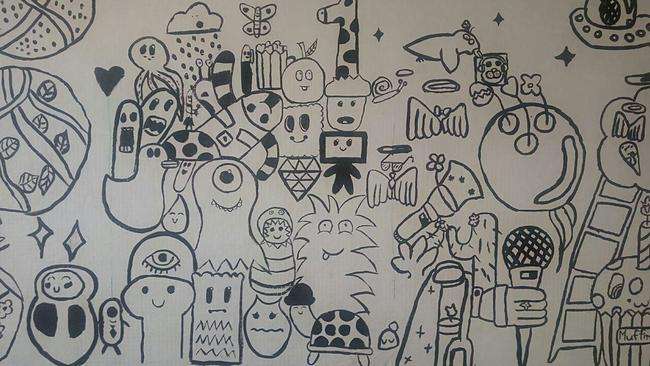